Fusé de Nathan.t
Nathan
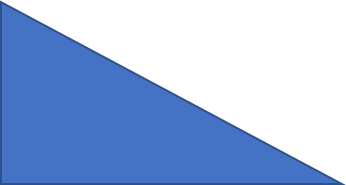